일본사회와 봄
일본어일본학과  22101423 
박시현
일본사회와 봄
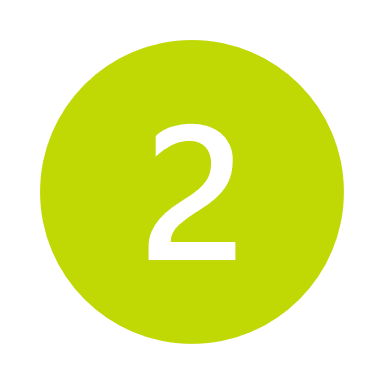 일본 봄 날씨
일본 봄 공휴일
일본 봄 날씨
- 날씨
꽃샘추위(花冷え)
추운 공기의 한랭전선이 일본을 통과해 겨울과의 온도 짧게 지속
기상학적으로 3월,4월,5월 의미
삼한사온(三寒四温)
3일 정도 추운 날씨 지속, 
4일 정도 따뜻한 날 지속
기온 변화가 가장 심한 계절
고기압과 저기압이 번갈아 통과
꽃가루(花粉)
황사(黃沙)
일본 봄 날씨
패전 후 삼림 황폐화로 인해 쇼와 35년 건물자재 확보 및 자연림을 인공림으로 전환확대의 움직임 보여짐
원인
- 꽃가루
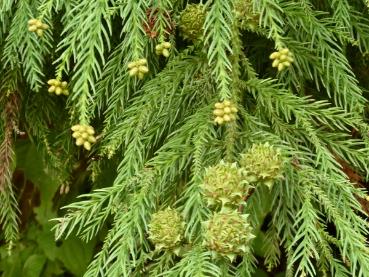 비율
현재 삼림의 전체 비율 40%가 인공림
인공림의 약 40% 총 삼나무 인공림
콧속에 들어온 삼나무 등 식물의 꽃가루에 대한 면역반응으로 콧물과 같이 증상이 일어나는 것
알레르기
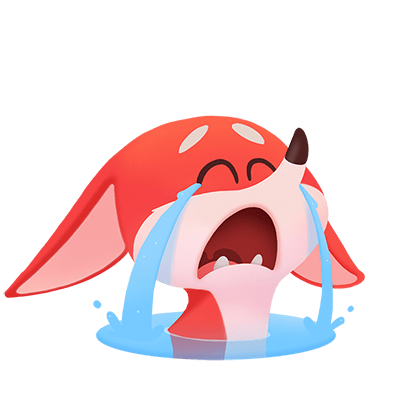 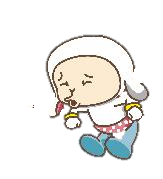 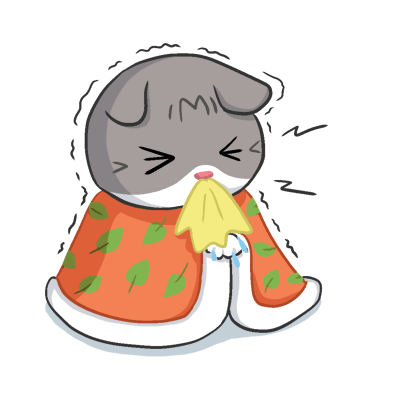 삼나무(スギ)
일본에서의 대부분의 꽃가루의 원인
재채기
콧물
눈물
일본 봄 날씨
(1) スギ花粉の飛散 Cedar Pollen Dispersal ( Shot on RED EPIC High-speed ) - YouTube
일본 봄 공휴일
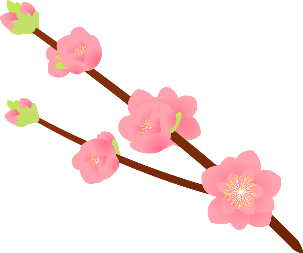 - 3월
히나마쓰리(ひな祭り)/복숭아의 명절(桃の節句)
양력 3월 3일 지정
히나마츠리의 일명 '복숭아의 명절'은 고대 중국의 '상사절'이 기원한 것
히나 인형과 음식을 준비하여 가족끼리 여자아이의 건강한 성장을 기원하는 연중 행사
음력 3월 3일 한국의 삼짇날과 유사하였으나 양력으로 바뀜
장수기병을 위해 복숭아꽃 장식
일본 봄 공휴일
히나인형과 복숭아꽃의 기원
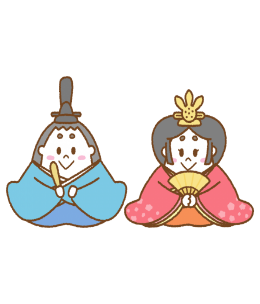 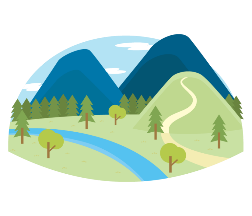 헤이안 시대 귀족 아이들이 액을 쫓기 위해 종이 인형을 강으로 흘려보낸 것을 기원
인형 만들기 기술이 발전하고 고급화되면서 히나마츠리 인형은 흘리는 것에서 꾸미는 것으로 변화
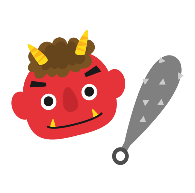 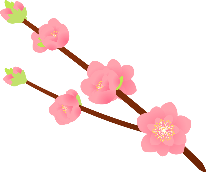 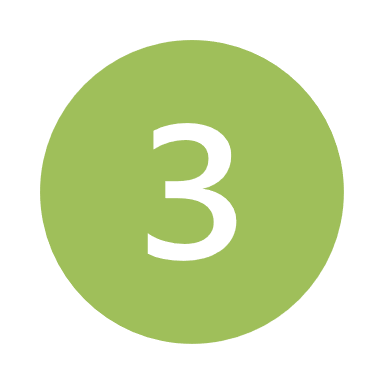 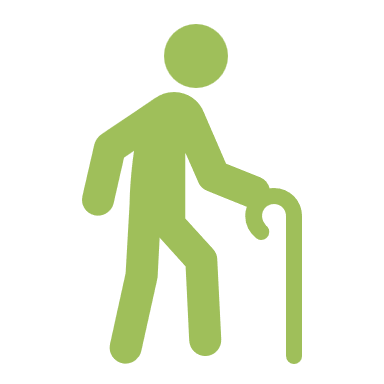 음력 3월 3일은
복숭아꽃이 피는 시기
마귀나 사악한 기운을 쫓는다 것이 유래
장수의 상징
일본 봄 공휴일
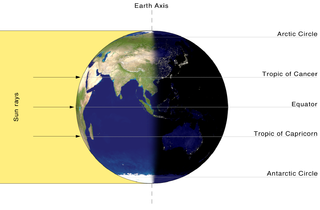 - 3월
춘분의 날(春分の日)
3월 20일~3월 21일 중 하나의 날로 정함
낮과 밤의 길이가 같아지는 말
「국민의 공휴일에 관한 법률」로 정해진 국민의 공휴일  중 하나로, 자연을 기리고 생물을 익히는 날
무덤을 방문하거나, 보타모치나 쇼진요리 등을 섭취
일본 봄 공휴일
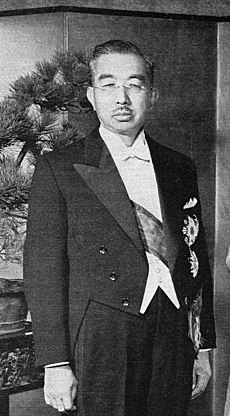 - 4월
쇼와의 날(昭和の日)
4월 29일로 공휴일 제정
<격동의 나날을 거쳐 부흥을 이룬 쇼와 시대를 되돌아보고, 나라의 장래에 생각한다> 를 취지
2006년 까지 녹색의 날이었던  4월 29일은 히로히토 천황의 생일 기념을 위해 2007년 일부 제정으로 변경
골든위크의 첫 날
일본 봄 공휴일
- 5월
헌법기념일(憲法記念日)
5월 3일로 공휴일 제정
평화로운 나라를 목표로 한 일본헌법을 시행 된 것을 기념
대일본제국 헌법 개정안 11월 3일 공포
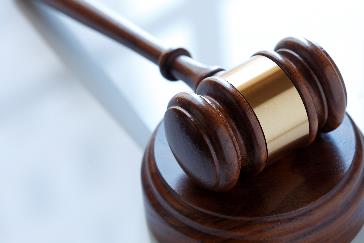 실제로 시행된 날짜가 5월 3일
일본 봄 공휴일
- 5월
녹색의 날(みどりの日)
5월 4일로 공휴일 제정
<자연과 친숙함과 동시에 그 은혜에 감사하고 풍부한 마음을 기르는 날>를 취지
미도리의 식전
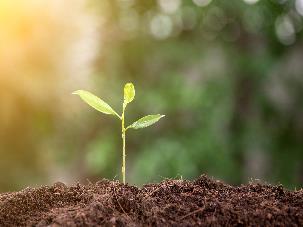 「미도리 학술상」,  「녹화추진운동 공로자 내각총리대신 표창」의 수여
식물, 삼림, 녹지, 조경, 자연 보호 등 「미도리」에 관련된 학술상의 연구나 기술의 개발 공적 선발
천황참석
치마키나 가시와모치, 구사모치 등 섭취
일본 봄 공휴일
- 5월
어린이날(こどもの日)/ 단오날 (端午の節句)
5월 5일 공휴일로 제정
<어린이들의 인격을 존중하고 행복을 도모하는 동시에 어머니에게도 감사하는 날>를 취지- 어린이날
남자아이의 명절- 단오날
어린이날과 단오날의 차이
어린이날: 법률에 정해진 국경일.전후 출생
단오날: “다섯 명절”이라는 나라시대부터 이어져 온 전통행사,국경일
* 다섯 명절- 인일(1월 7일), 상사(3월 3일), 단오(5월 5일), 칠석(7월 7일), 중양(9월 9일)
일본 봄 공휴일
전통
현대
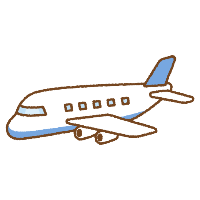 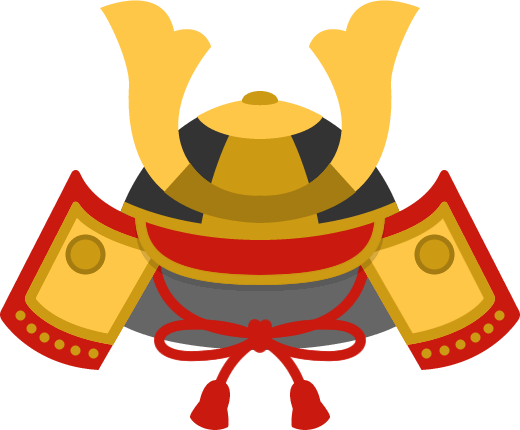 오월 인형(五月人形)은 '내부 장식’
      라고도 불림
아이와 함께 여행을 떠남
투구, 갑옷, 대장식의 구조
강하고 씩씩하게 성장할 수 있기를 바라는 마음으로 장식
오월 인형(五月人形)
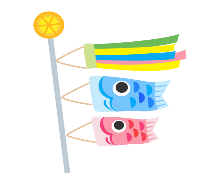 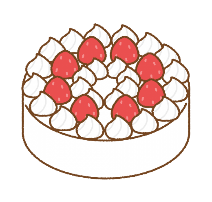 잉어=입신출세의 상징
자녀의 향후 활약을 기원하는 목적으로 장식
아이와 함께 케이크를 먹거나 좋아하는 것을 선물로 줌
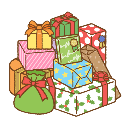 기본적으로는 밖에 장식하는 장식
고이노보리(鯉のぼり)
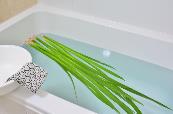 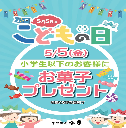 출세에 대한 염원을 담아 창포탕에 들어가는 풍습
어린이날 이벤트에 참여
창포물
일본 봄 공휴일
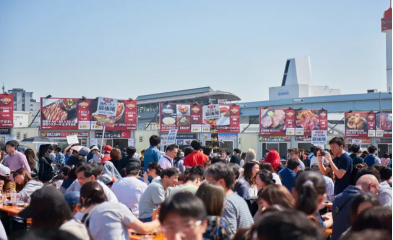 - 골든위크
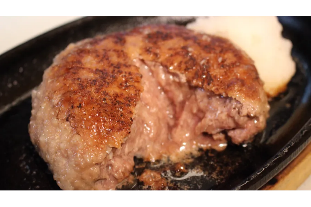 4월 29일~5월 5일까지의 일본의 황금연휴
GW라고도 불림
골든위크를 기준으로 행사나 투어가 활발하게 일어남
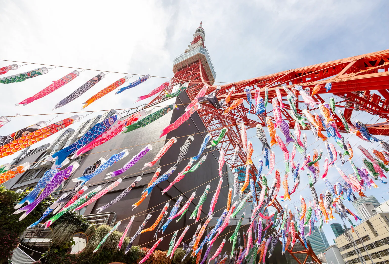 Ex) 도쿄 미트페스트 카니발, 도쿄타워x고이노부리 등